Unit 1 Review Quantitative Chemistry
AP Chapters 1-5
IB Topic 1: Quantitative Chemistry
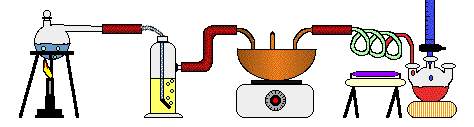 What’s on our first test?
All review from H Chem (except for uncertainty and errors in measurement)
WebAssign
Summer Assignment
Uncertainty notes
Use the IB Programme Guide for Chemistry as a preparation checklist for each test
The first test (content from Ch 1-5) covers IB Topics 1 & 11 (pp. 48-50 & 68-69 of Programme Guide)
Quantitative Chemistry
1.1 	The mole concept & Avogadro’s constant
1.2 	Formulas
1.3 	Chemical Equations
1.4 	Mass & gaseous volume relationships in   	chemical reactions
1.5	Solutions
		(see IB Programme Guide for details)
Solution concentration examples:a) Describe how you would make 100.0 cm3 of a 2.50 mol dm-3 solution of sodium hydroxide with the starting ingredients listed below.  Back up your explanation with the appropriate calculation.
i) NaOH(s) 		ii) 6.0 mol dm-3 NaOH(aq)
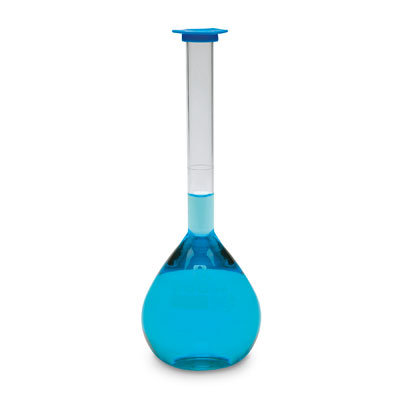 Add 10.0 g of NaOH to enough water to make 100.0 mL of solution.
Solution concentration examples:a) Describe how you would make 100.0 cm3 of a 2.50 mol dm-3 solution of sodium hydroxide with the starting ingredients listed below.  Back up your explanation with the appropriate calculation.
i) NaOH(s) 		ii) 6.0 mol dm-3 NaOH(aq)
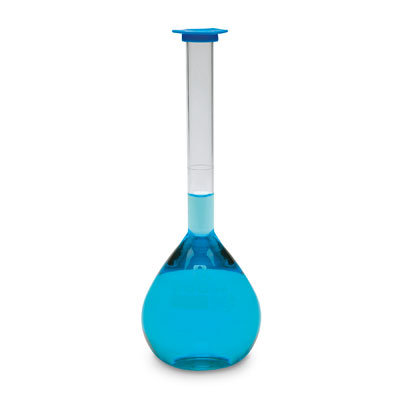 Measure out 41.7 cm3 of the stock sol’n and dilute to 100.0 cm3.
Solution concentration examples:b) Calculate the amount of hydrochloric acid present in 2.00 dm3 of 1.50 mol dm-3 HCl(aq).
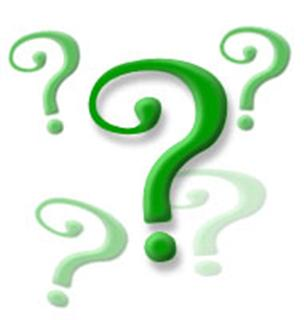 Solution concentration examples:c) What mass of potassium permanganate, KMnO4(s), is present in 25.55 cm3 of 0.35 mol dm-3 KMnO4(aq)?
Solution concentration examples:d) What will be the concentration of the solution formed by mixing 200 cm3 of 3.00 mol dm-3 HCl(aq) with 300 cm3 of 1.50 mol dm-3 HCl(aq)?
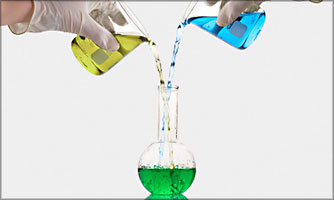 Ex.1 (IB 2005): When a small quantity of strongly smelling gas such as ammonia is released into the air, it can be detected several metres away in a short time.
Use the kinetic molecular theory to explain why this happens.
Gases are made of chaotically-moving molecules.  When a new gas (e.g. ammonia) is released into a mixture of  gases (e.g. air), its molecules will move rapidly from the point of release and be detectable at a distance in a short time.
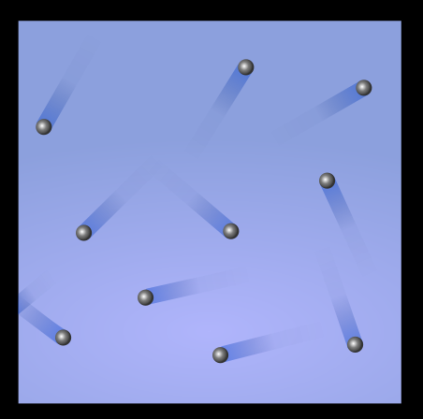 Ex.1 (IB 2005): When a small quantity of strongly smelling gas such as ammonia is released into the air, it can be detected several metres away in a short time.
b) State and explain how the time taken to detect the gas changes when the temperature is increased.
Because the kinetic energy, and hence the speed of the gas molecules, will increase as the temperature increases, the time taken to detect the gas will decrease.
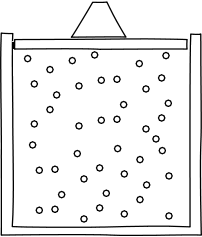 Ex.2 (IB 2005): The percentage composition by mass of a hydrocarbon is C = 85.6% and H=14.4%.a) Calculate the empirical formula of the hydrocarbon.
Empirical formula = CH2
Ex.2 (IB 2005): The percentage composition by mass of a hydrocarbon is C = 85.6% and H=14.4%.b) A 1 g sample of the hydrocarbon at a temperature of 273 K and a pressure of 1.01 x 105 Pa (1.00 atm) has a volume of 0.399 dm3.
Calculate the molar mass of the hydrocarbon.

PV = nRT so n = PV ÷ RT
n=(1.01x105  Pa)(0.399x103  m3) ÷ (8.31 J mol-1 K-1)(273 K)
n=0.0178 mol

Molar mass M = Mass (g) ÷ Amount (moles)
		    =1 g ÷ 0.0178 mol = 56.3 g mol-1
Ex.2 (IB 2005): The percentage composition by mass of a hydrocarbon is C = 85.6% and H=14.4%.b) A 1 g sample of the hydrocarbon at a temperature of 273 K and a pressure of 1.01 x 105 Pa (1.00 atm) has a volume of 0.399 dm3.
ii) Deduce the molecular formula of the hydrocarbon.

The molar mass of the empirical formula is 12.01 + (2 x 1.01) = 14.03 g mol-1

The molecular mass, 56.3 g mol-1, is about four times 14.03, so the molar formula must be (CH2)4 or C4H8.
Ex.3 (IB 2003): Sodium reacts with water as follows: 2Na(s) + H2O  2NaOH(aq) + H2(g)1.15 g of sodium is allowed to react completely with water.  The resulting solution is diluted to 250 cm3.  Calculate the concentration, in mol dm-3, of the resulting sodium hydroxide solution.
As usual, we need to convert to moles:
1.15 g of Na is 1.15 g ÷ 22.99 g mol-1 = 0.0500 mol Na

From the balanced equation, we can see that 0.0500 mol of Na will produce 0.0500 mol of NaOH.

Now we know the volume of sol’n (250 cm3, 0.250 dm3) and the amount of solute (0.0500 mol of NaOH)

Concentration = amt. of solute ÷ vol. sol’n                               = 0.0500 mol ÷ 0.250 dm3 = 0.200 mol dm-3
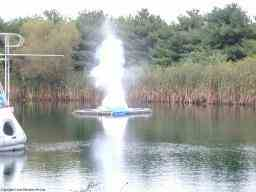 Ex.4 (IB 2004): 100 cm3 of ethane, C2H4, is burned in 400 cm3 of oxygen, producing carbon dioxide and some liquid water.  Some oxygen remains unreacted.a) Write the equation for the complete combustion of ethane.
C2H4(g)   +     O2(g)       CO2(g)    +     H2O(l)
3
2
2
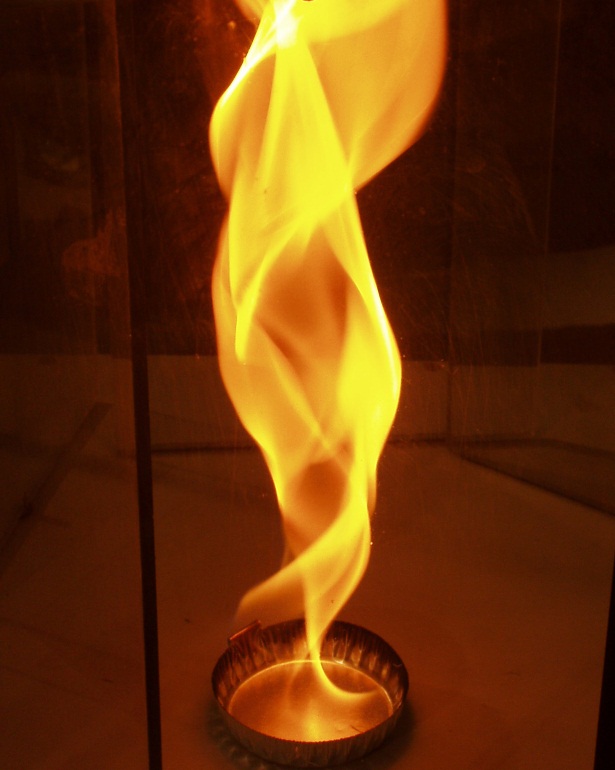 Ex.4 (IB 2004): 100 cm3 of ethane, C2H4, is burned in 400 cm3 of oxygen, producing carbon dioxide and some liquid water.  Some oxygen remains unreacted.b) Calculate the volume of carbon dioxide produced and the volume of oxygen remaining.
C2H4(g)  +   3O2(g)     2CO2(g)   +    2H2O(l)
Initially:	100 cm3    400 cm3        0 cm3	     not a gas 
Finally:	    0 cm3    100 cm3        200 cm3	
(100 cm3 of ethene would react with 300 cm3 of oxygen to produce 200 cm3 of carbon dioxide.  If gas volumes are measured under the same conditions, according to Avogadro’s hypothesis)
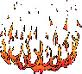 Ex. 5 (IB 2004):  a) Write an equation for the formation of zinc iodide from zinc and iodine.
To work out the formulae, you need to remember that iodine is diatomic (I2), and the charges on zinc and iodide ions are +2 and -1 respectively:

Zn(s)  +  I2(s)   ZnI2(s)
Ex. 5 (IB 2004): b) 100.0 g of zinc is allowed to react with 100.0 g of iodine producing zinc iodide.  Calculate the amount (in moles) of zinc and iodine, and hence determine which reactant is in excess.
100.0 g Zn ÷ 65.38 g mol-1 = 1.530 mol Zn
100.0 g I2 ÷ 253.80 g mol-1 = 0.3940 mol I2
According to the balanced chemical equation:Zn(s)  +  I2(s)   ZnI2(s)
1.530 mol Zn would produce 1.530 mol ZnI2
0.3940 mol I2 would produce 0.3940 mol ZnI2
Iodine is the limiting reagent because the reaction will stop when the iodine has reacted and 0.3920 mol of ZnI2 has been produced.  Zinc is the reagent in excess.
Ex. 5 (IB 2004): c) Calculate the mass of zinc iodide that will be produced.
0.3940 mol of ZnI2 will be produced.
  
0.3940 mol x 319.18 g mol-1 = 125.8 g
Ex. 6 (IB 2004): 27.82 g of hydrated sodium carbonate crystals, Na2CO3xH2O, were dissolved in water and made up to 1.000 dm3.  25.00 cm3 of this solution were neutralized by 48.80 cm3 of hydrochloric acid of concentration 0.1000 mol dm-3.a) Write an equation for the reaction between sodium carbonate and hydrochloric acid.
Acid + carbonate  salt + water + CO2
Hydrochloric acid produces chloride salts

Na2CO3(aq) +   HCl(aq)    NaCl(aq) + H2O(l) + CO2(g)
We will learn this & more later
2
2
Ex. 6 (IB 2004): 27.82 g of hydrated sodium carbonate crystals, Na2CO3xH2O, were dissolved in water and made up to 1.000 dm3.  25.00 cm3 of this solution were neutralized by 48.80 cm3 of hydrochloric acid of concentration 0.1000 mol dm-3.b) Calculate the molar concentration of the sodium carbonate solution neutralized by the hydrochloric acid.
Moles HCl = 0.1mol dm-3 x 48.8x10-3dm3 
= 4.88x10-3mol = 4.880mmol

1mol of Na2CO3 reacts with 2 moles of HCl, so…
2.440mmol of Na2CO3 react with 4.880 mmolHCl

Concentration of Na2CO3 = 2.440x10-3mol÷25x10-3dm3
= 0.09760 mol dm-3
Ex. 6 (IB 2004): 27.82 g of hydrated sodium carbonate crystals, Na2CO3xH2O, were dissolved in water and made up to 1.000 dm3.  25.00 cm3 of this solution were neutralized by 48.80 cm3 of hydrochloric acid of concentration 0.1000 mol dm-3.c) Determine the mass of sodium carbonate neutralized by the hydrochloric acid and hence the mass of sodium carbonate present in 1.000 dm3 of solution.
Start with answer to part b…
2.44x10-3 mol Na2CO3 x 105.99 g mol-1
=0.2586 g

This is the mass in 25 cm3, so the mass in 1000 cm3 is 0.2586 g x 1000 ÷ 25 = 10.34 g
Ex. 6 (IB 2004): 27.82 g of hydrated sodium carbonate crystals, Na2CO3xH2O, were dissolved in water and made up to 1.000 dm3.  25.00 cm3 of this solution were neutralized by 48.80 cm3 of hydrochloric acid of concentration 0.1000 mol dm-3.d) Calculate the mass of water in the hydrated crystals and hence find the value of x.
Mass H2O = 27.82 g – 10.34 g = 17.48 g

Moles H2O= 17.48 g ÷ 18.02 g mol-1= 0.9698 mol
Moles Na2CO3=10.34 g ÷ 105.99 g mol-1= 0.09760 mol

x= 0.9698 mol ÷ 0.09760 mol= 10
Thus, Na2CO310H2O